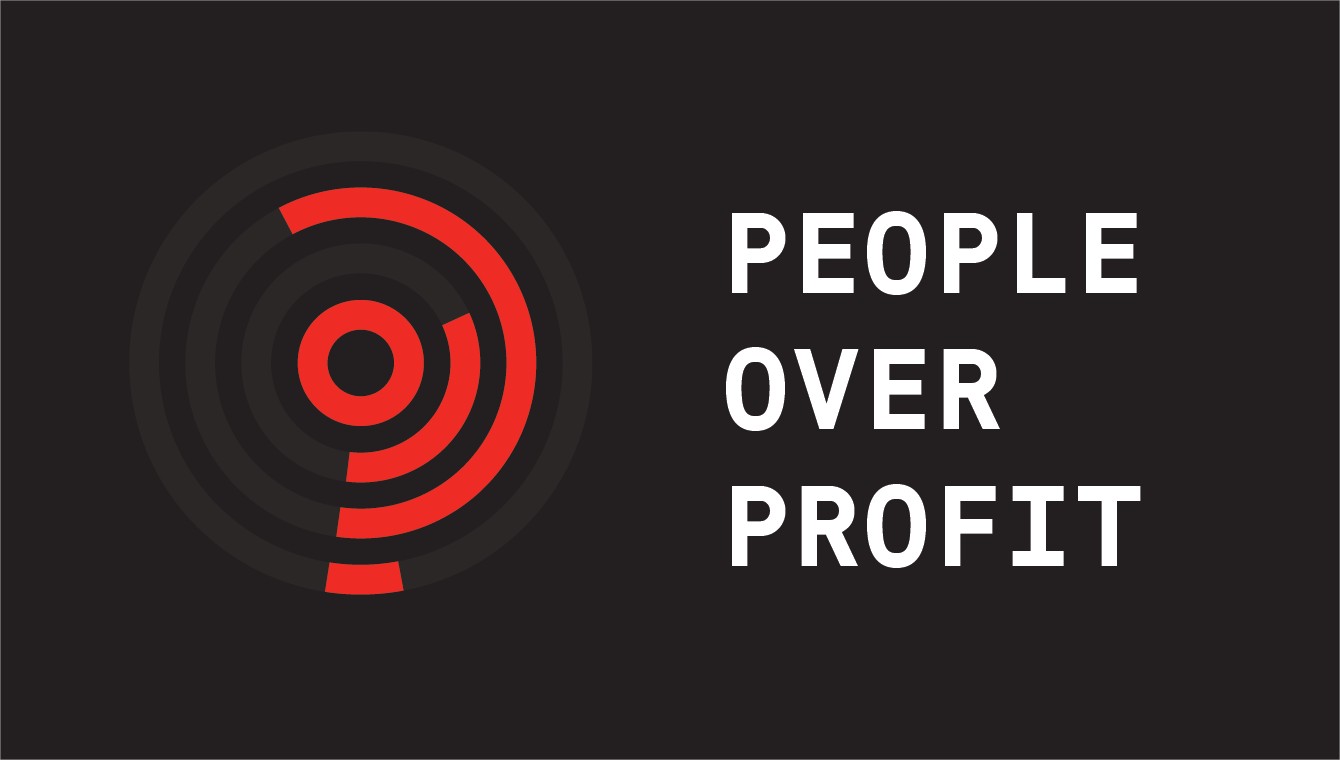 v
Peopleoverprof.it
IS AN ONLINE KNOWLEDGE LIBRARY AND CAMPAIGN BUILDER FOR FIGHTING PRIVATISATION OF PUBLIC GOODS
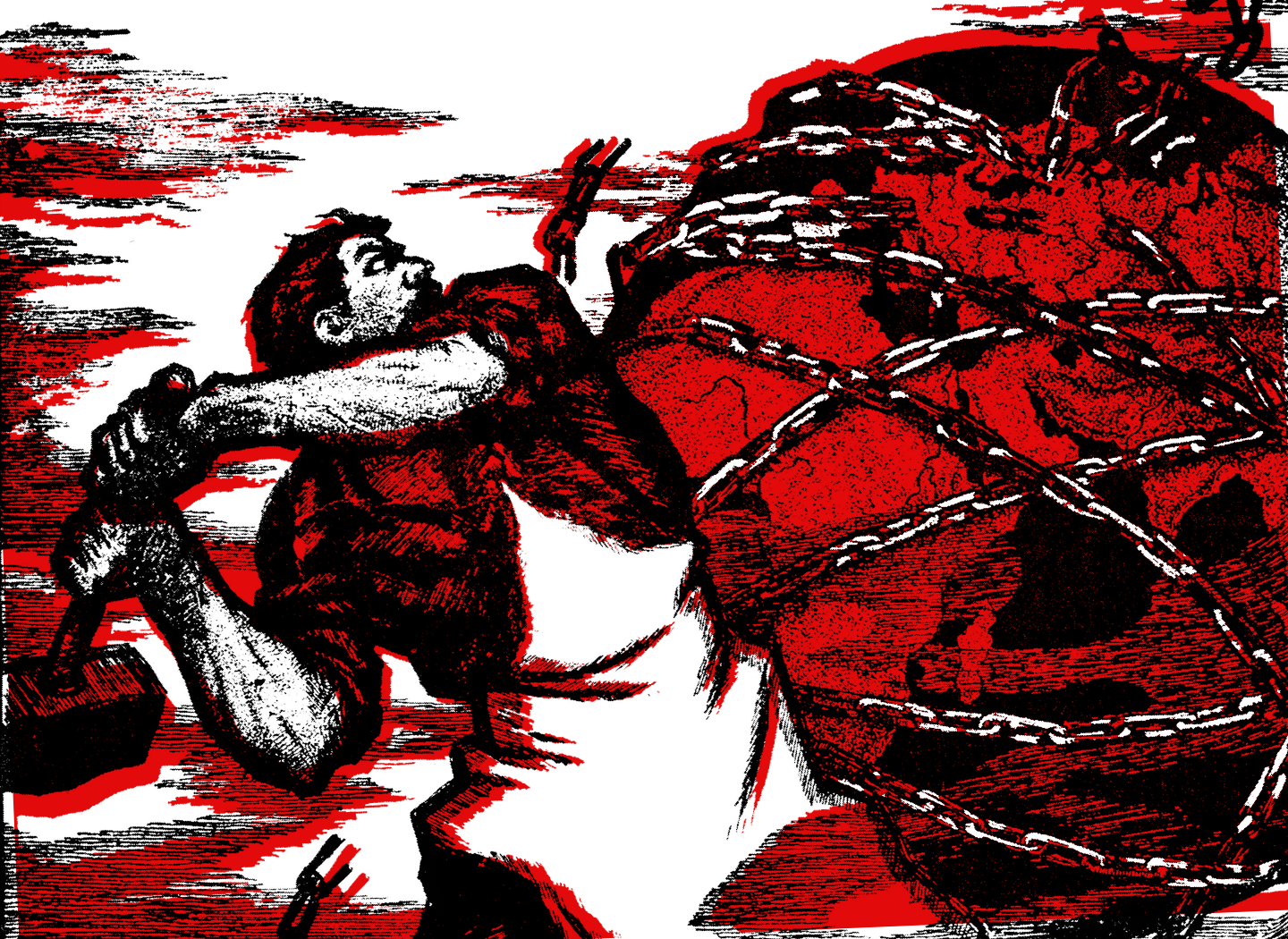 v
Goals
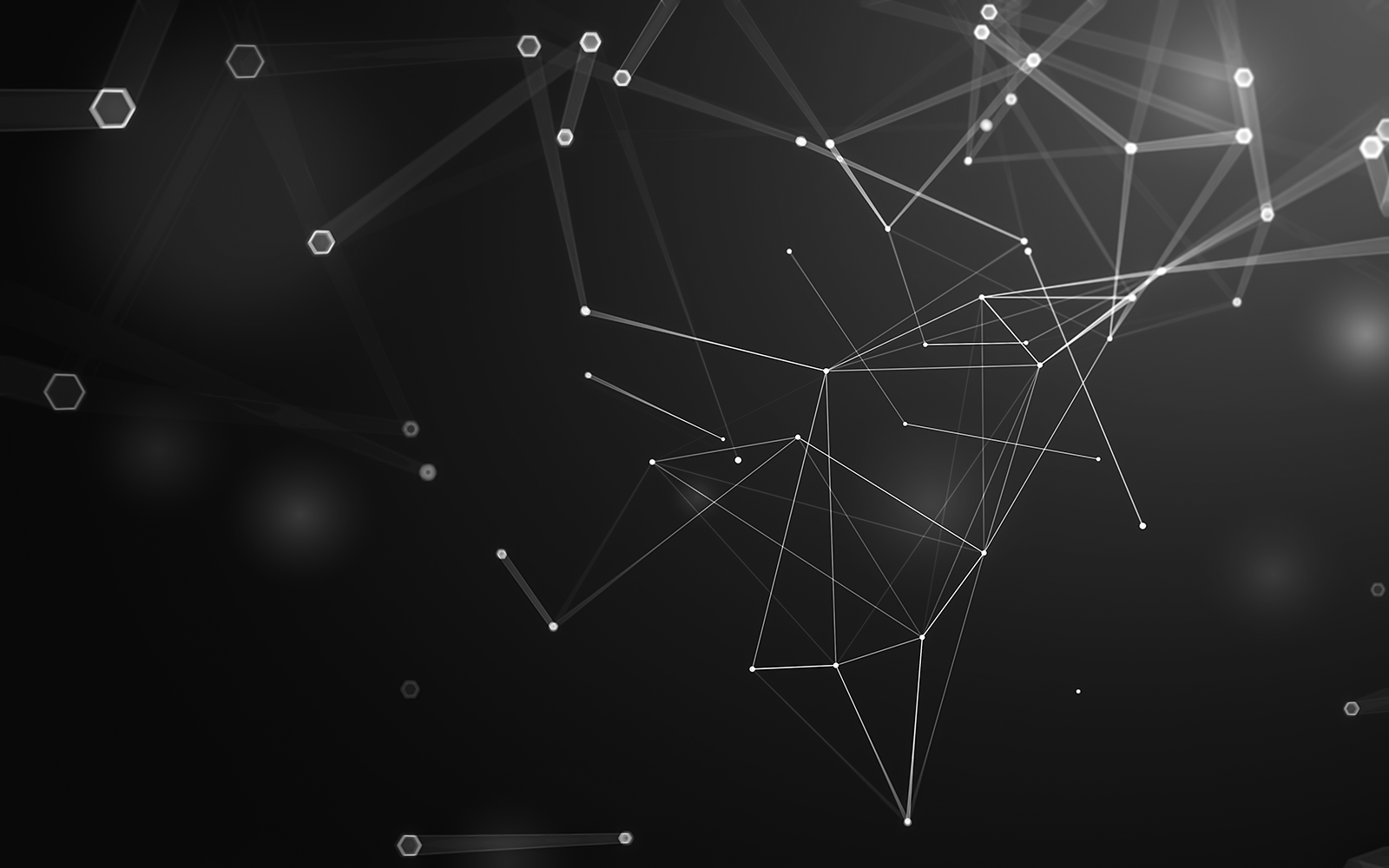 Connect organisations
fighting privatisation
v
WITH NUMEROUS ORGANISATIONS AND MEDIA SOURCES WORLDWIDE, OUR STRUGGLE NEEDS STRONG LEADERSHIP
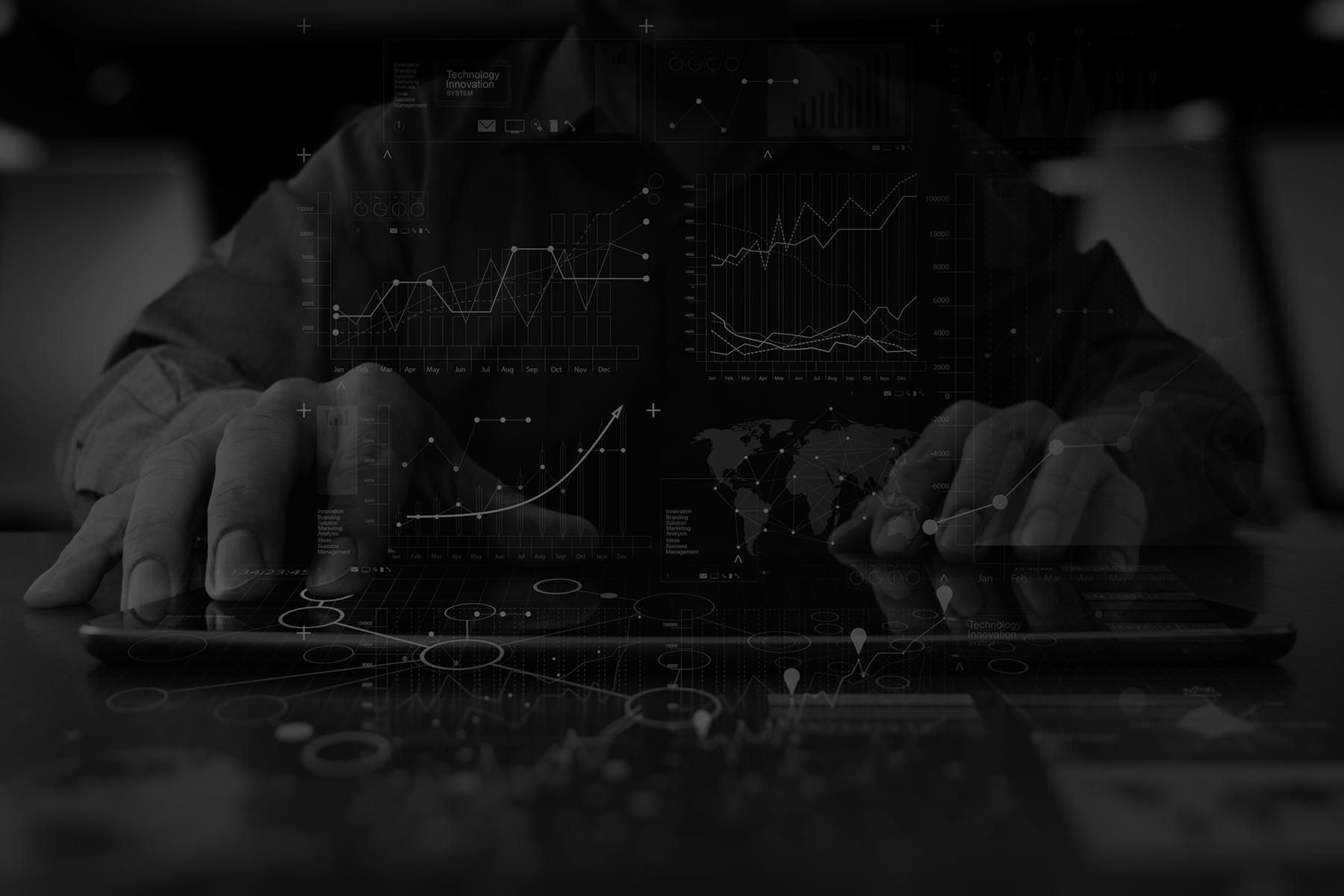 Provide & share
global best practices
v
WITH NUMEROUS ORGANISATIONS AND MEDIA SOURCES WORLDWIDE,INFORMATION IS DISPERSED AND INCOHERENT
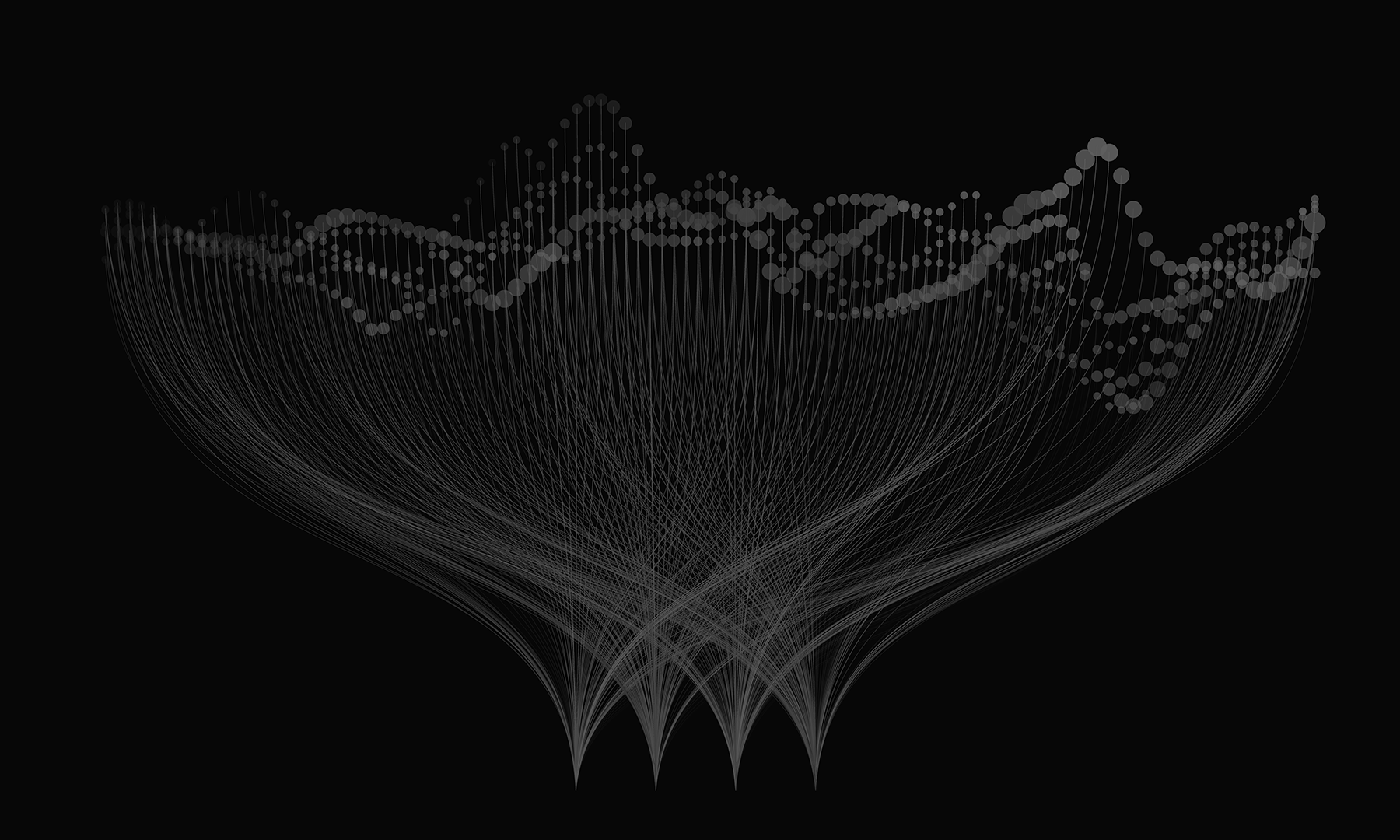 Analyse & foresee privatisation trends
v
VERY OFTEN THOSE DRIVING THE PRIVATISATION PROCESS ARE THE SAME COMPANIES, ACCORDING TO SECTOR, WITH THE SUPPORT OF REGIONAL AND GLOBAL INVESTMENT BANKS.
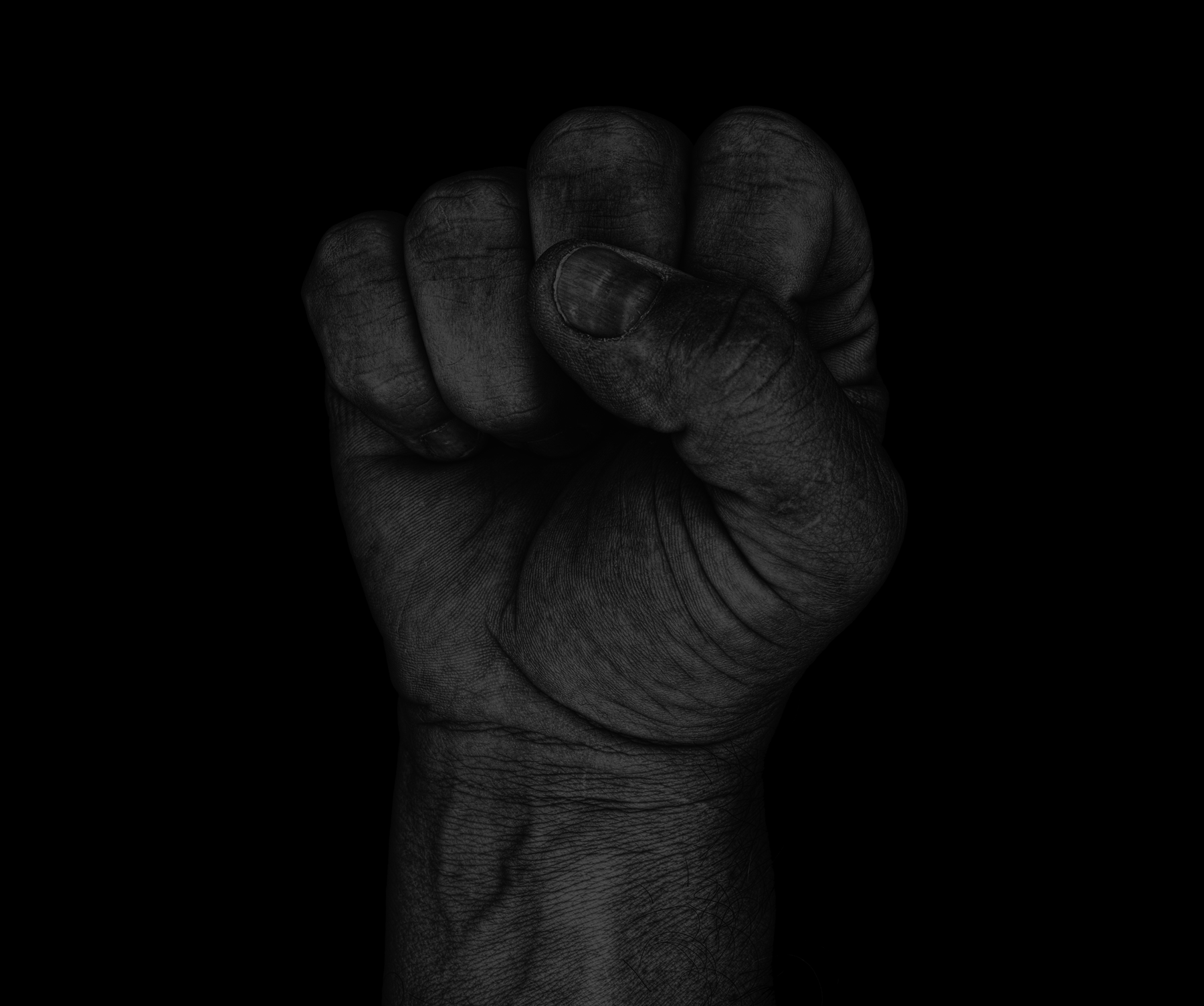 Empower
campaigners
v
THERE IS LACK OF ONLINE SERVICES FOR LAUNCHING
AND MANAGING CAMPAIGNS WITH CLEAR ACTIONS
CURRENT STATEOF AFFAIRS
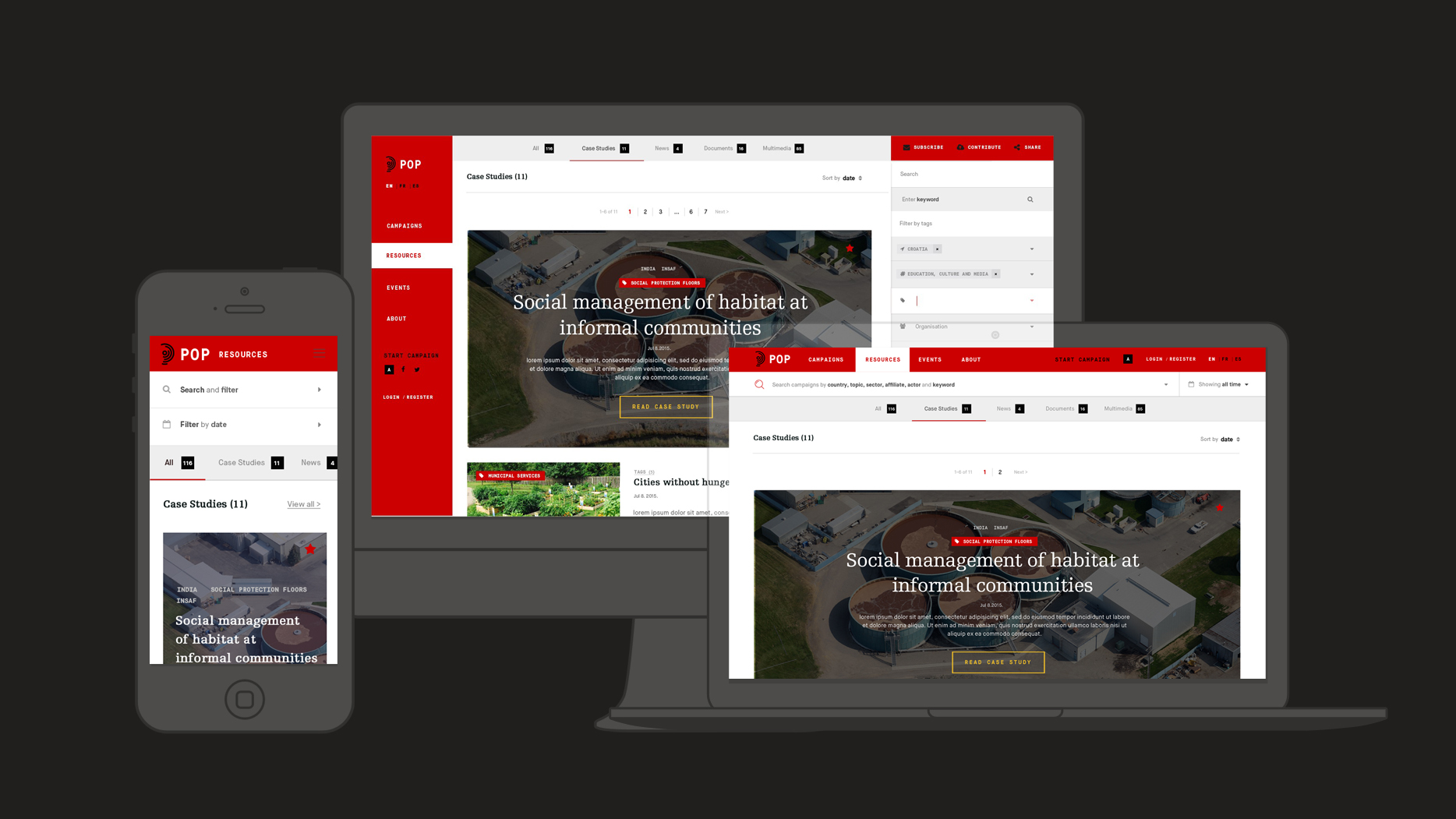 RESOURCES – NUMEROUS DOCUMENTS, NEWS & MULTIMEDIA FILES ARE ALREADY IN THE KNOWLEDGE BASE
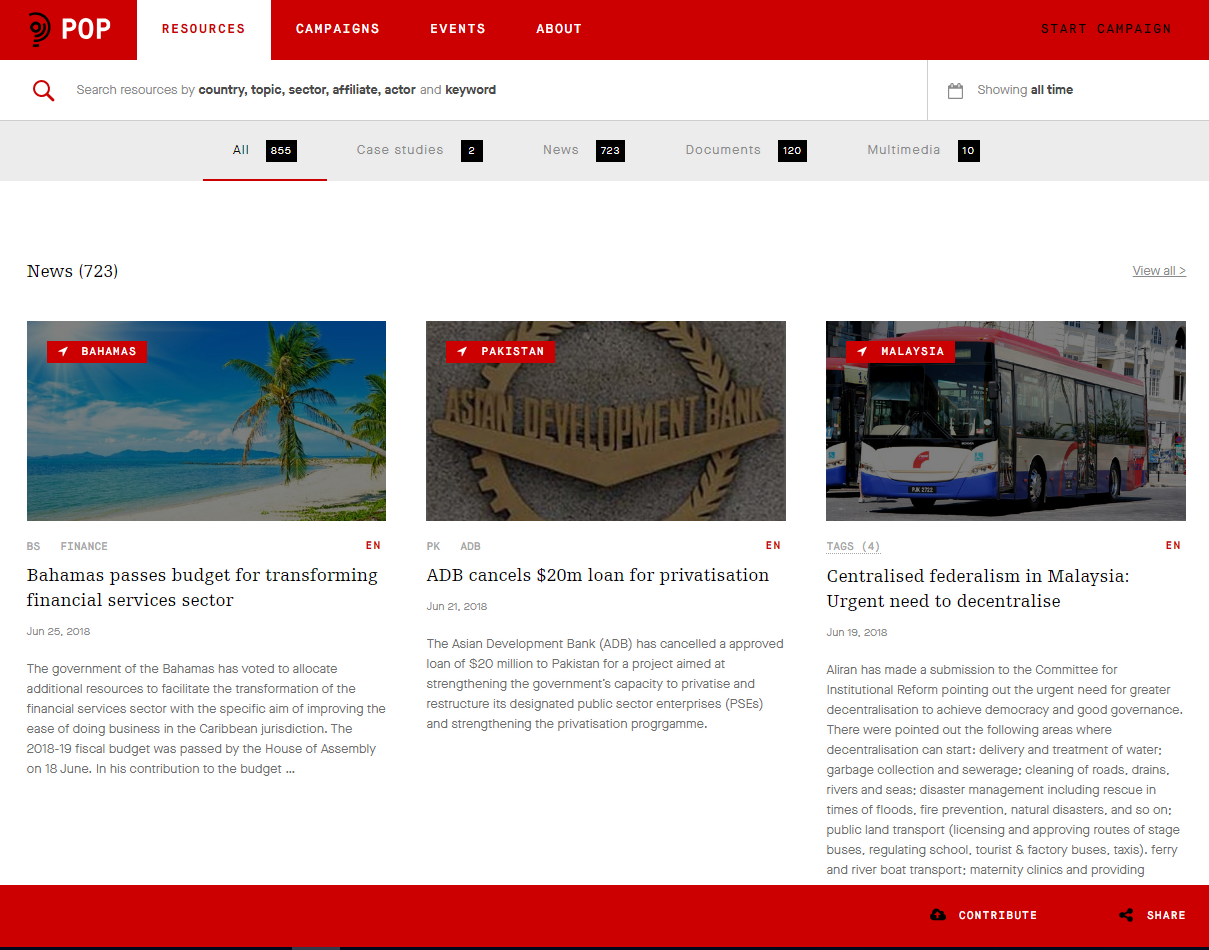 RESOURCES – USE THE SEARCH FILTERS TO CROSS REFERENCE
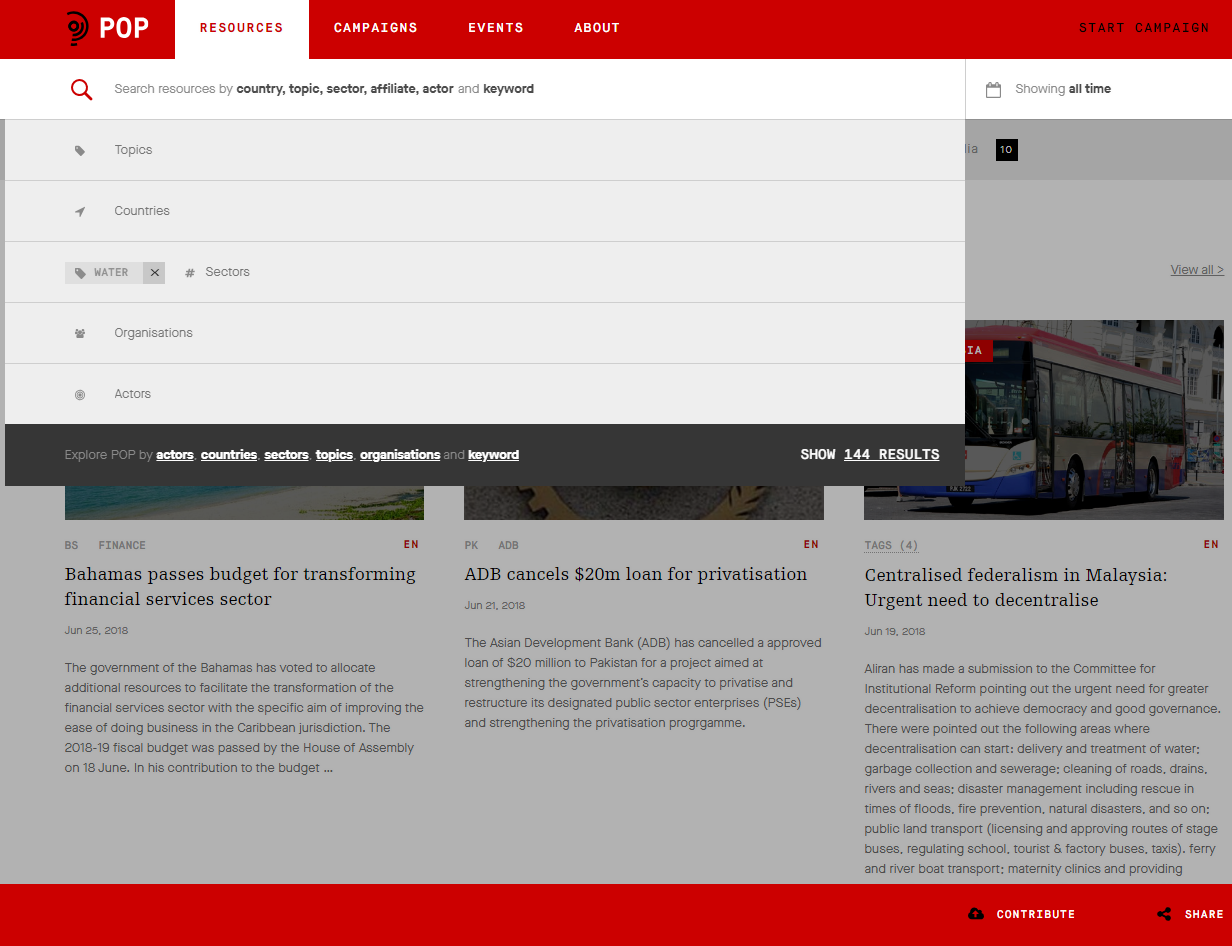 RESOURCES – FIND ALL RESOURCES BY SECTOR OR COUNTRY
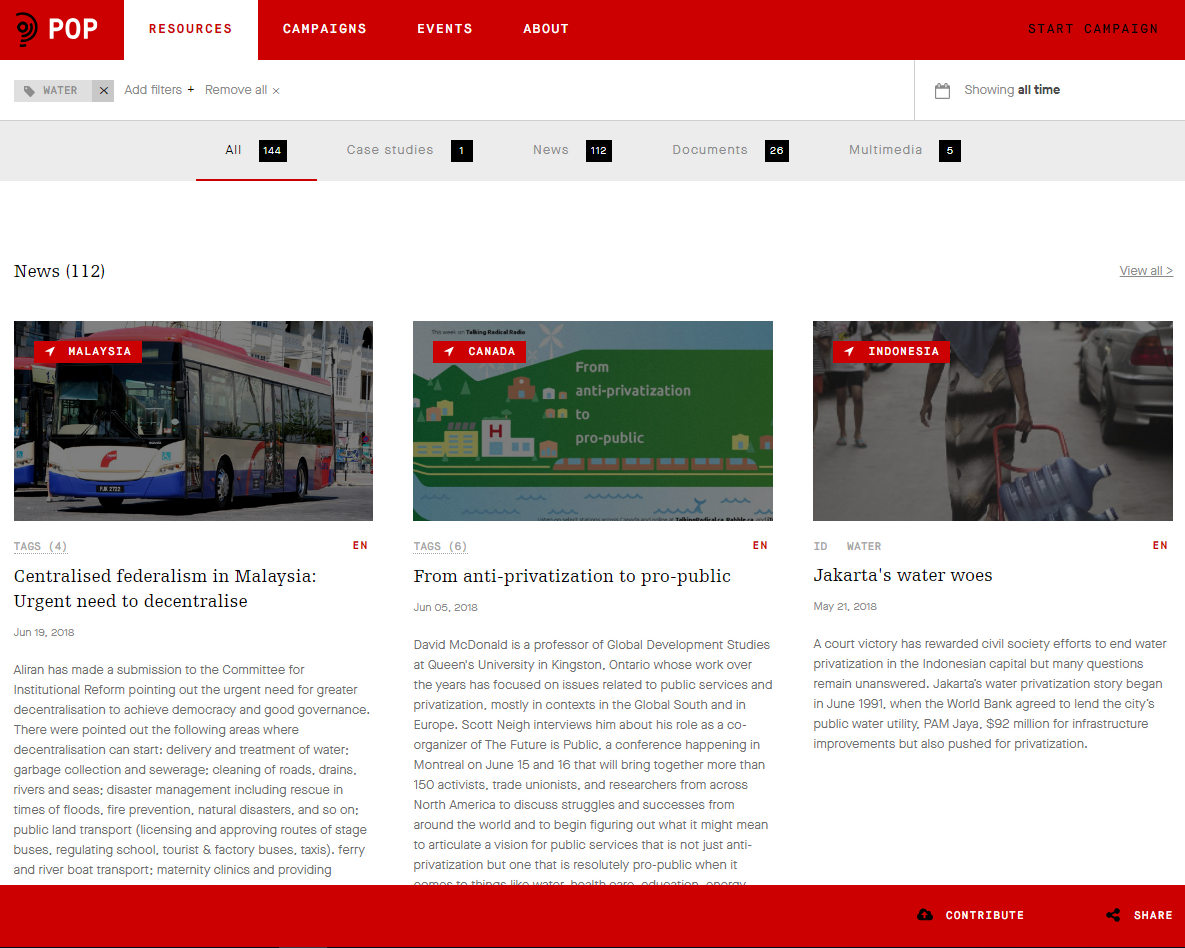 EVENTS – FEATURED EVENTS
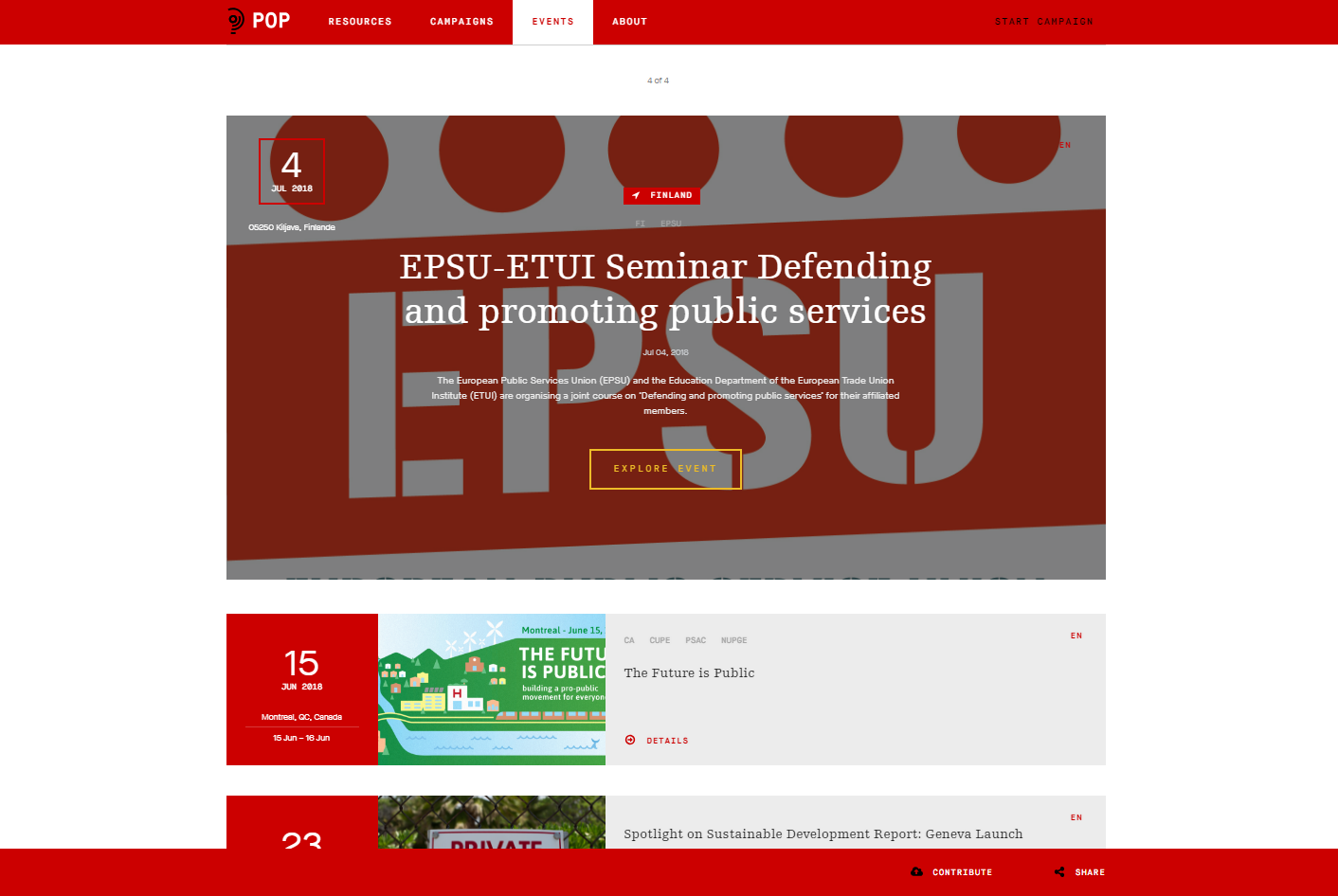 EVENTS – SPOTLIGHT ON SUSTAINABLE DEV. REPORT: GENEVA LAUNCH
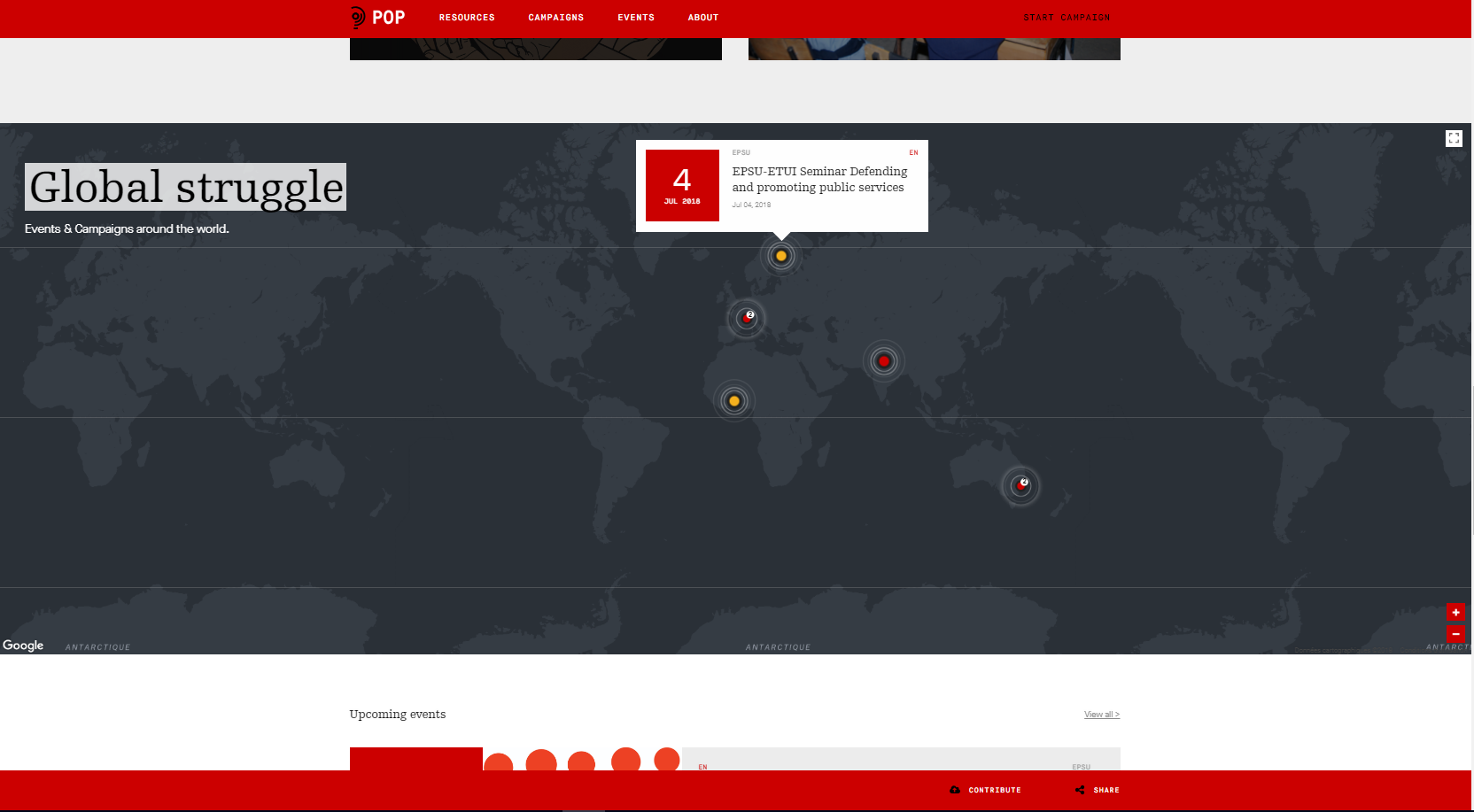 CAMPAIGN – TAKING BACK CONTROL
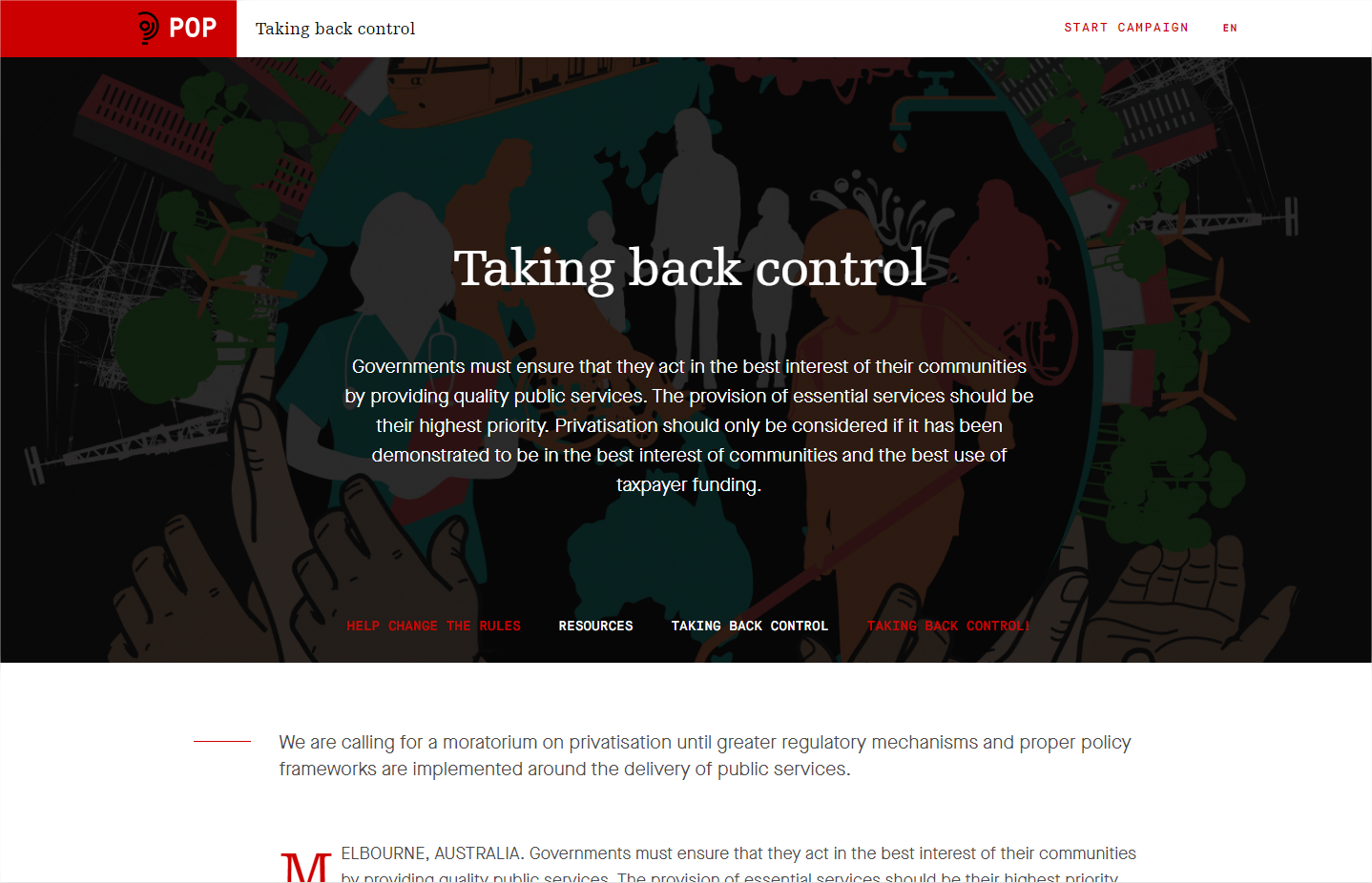 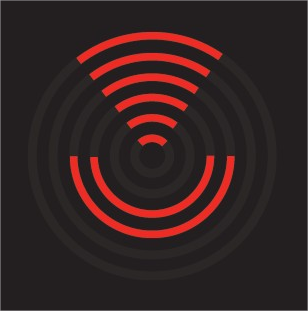 Contribute
your resources
v
EASILY ADD A RESOURCE - HELP GROW THE LIBRARY
PROVIDE A LINK, TO DOCUMENTS AND ARTICLES
WE AUTOMATICALLY SCRAPE CONTENT
EASILY CONTRIBUTE YOUR OWN RESOURCES AND MAKE THE 
LIBRARY GROW
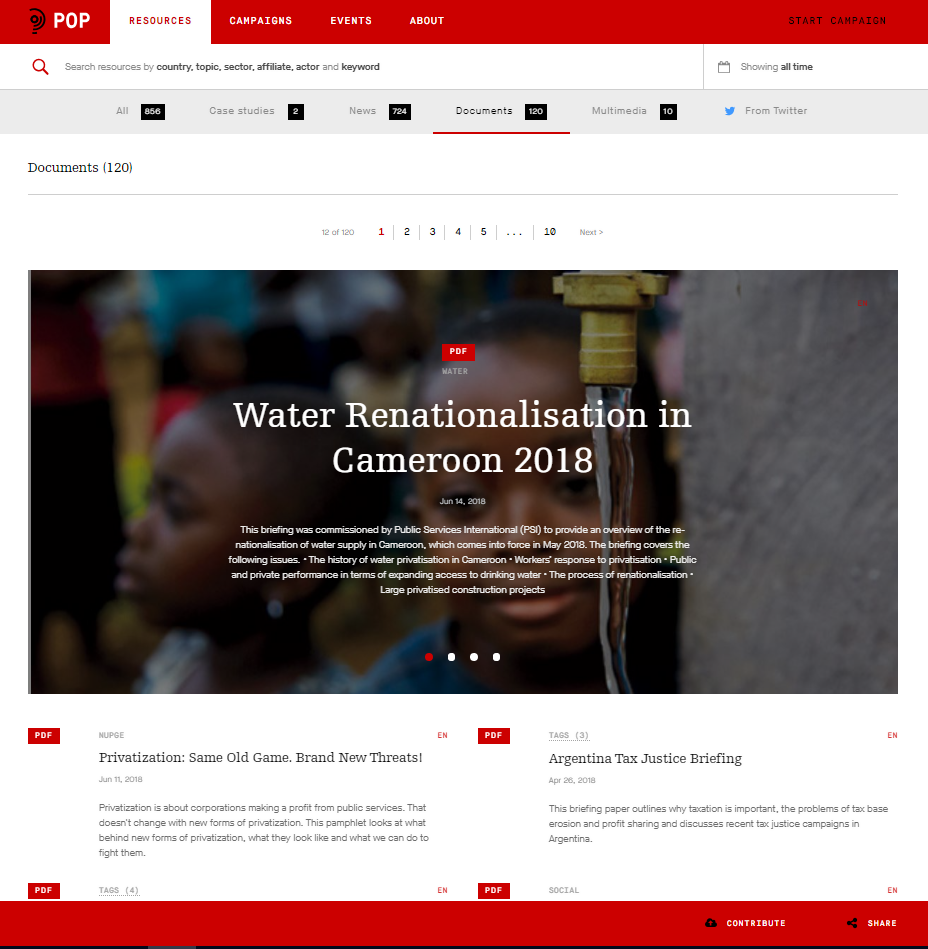 PASTE A LINK – CONTENT IS SCRAPED AUTOMATICALLY
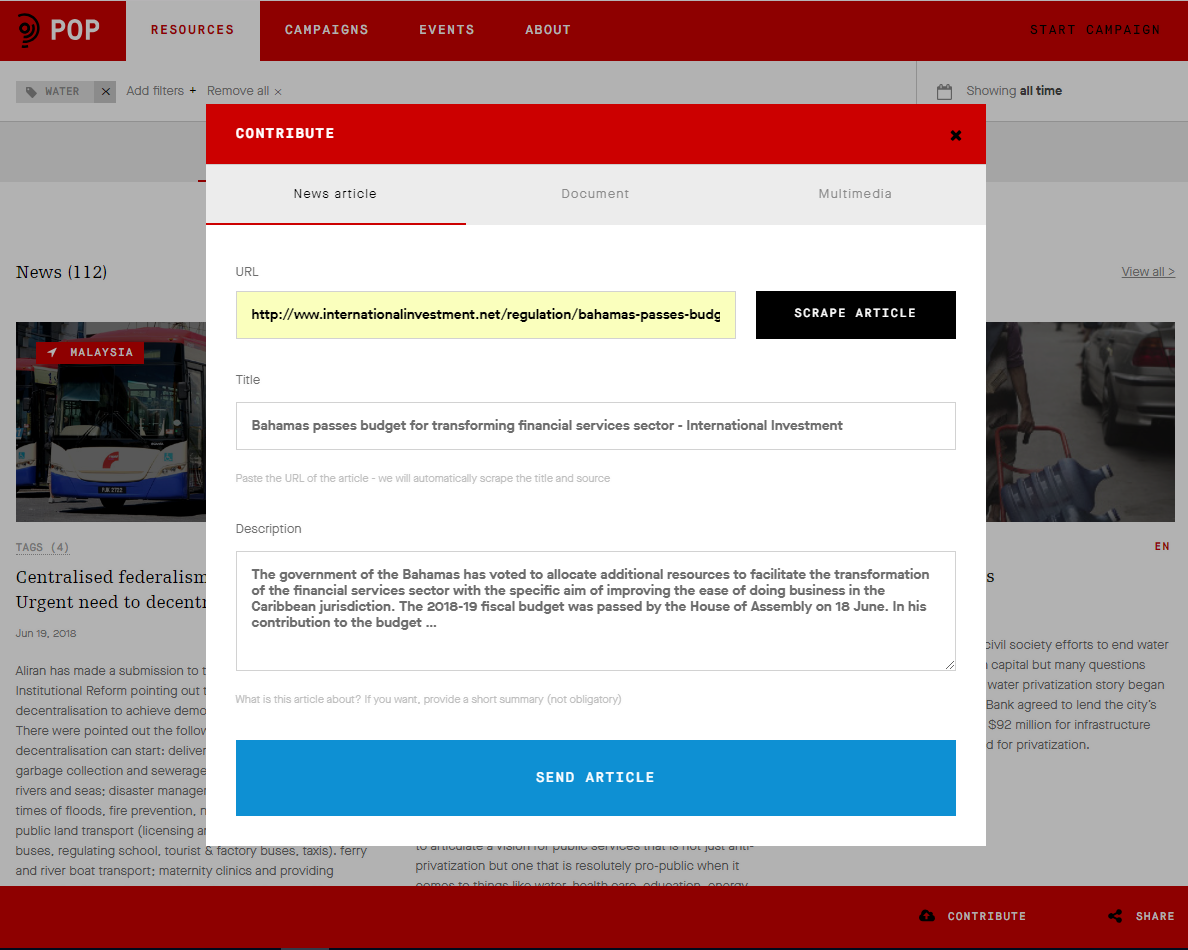 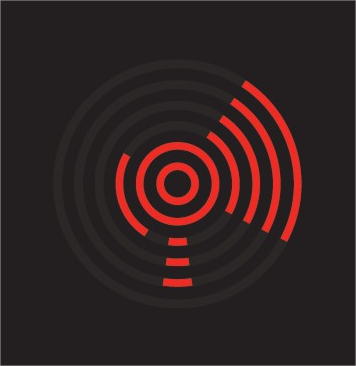 Launch and manage campaigns
v
v
REGISTER TO USE DRAG AND DROP BUILDER
CHOOSE DIFFERENT ACTIONS FOR YOUR CAMPAIGN
REQUEST ENDORSEMENT FROM OTHER ORGANISATIONS
PUBLISH IN CLICK AND USE CUSTOM URL
TRACK UPDATE AND MANAGE
EXPORT AND ACT FURTHER
FREELY REGISTER TO START BUILDING AND MANAGING YOUR CAMPAIGNS AND ADD RESOURCES TO POP LIBRARY
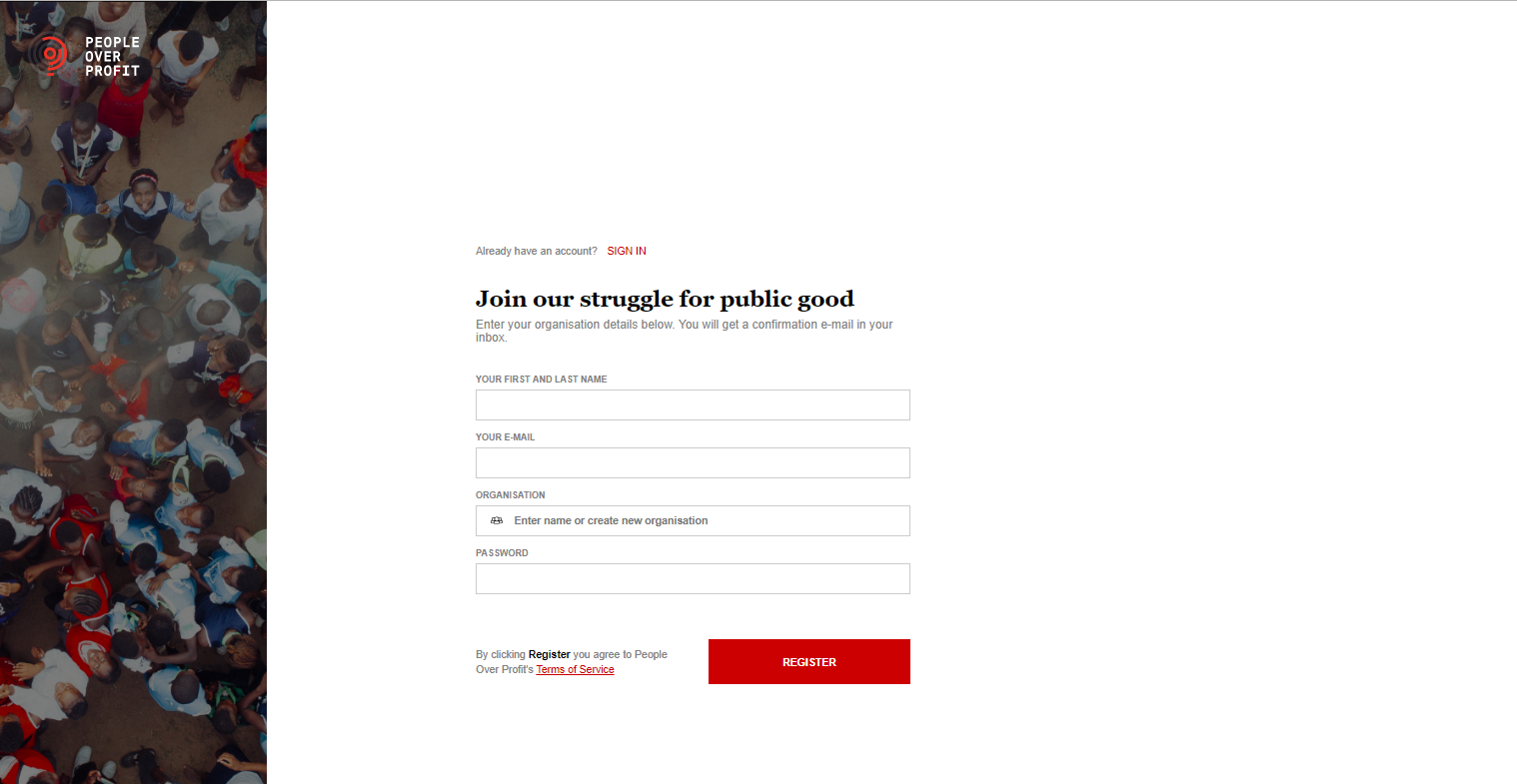 CHOOSE DIFFERENT CALL TO ACTIONS ON YOUR CAMPAIGNS
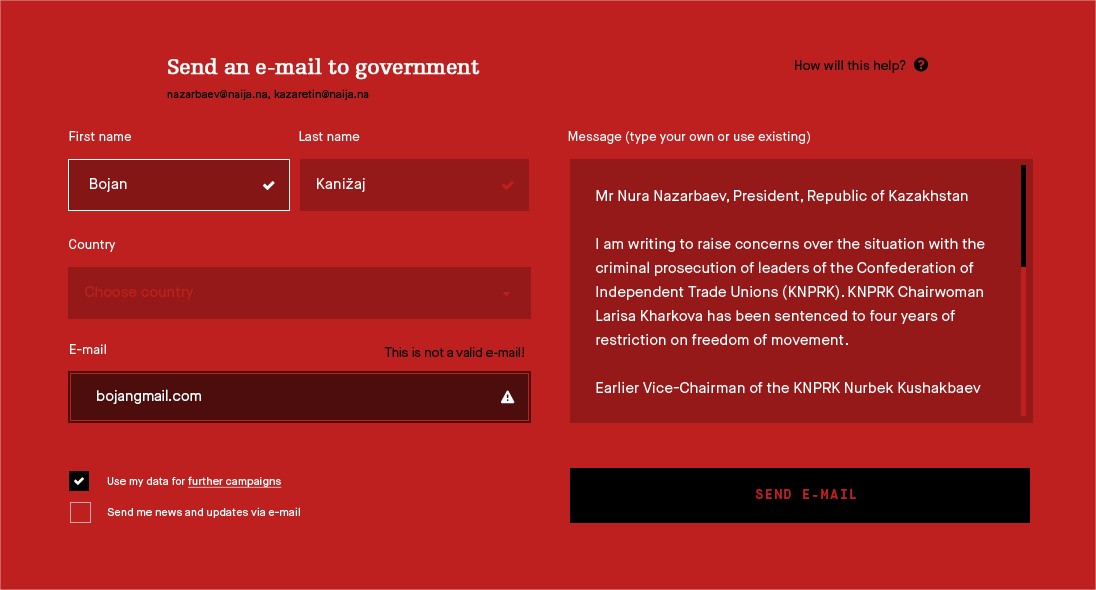 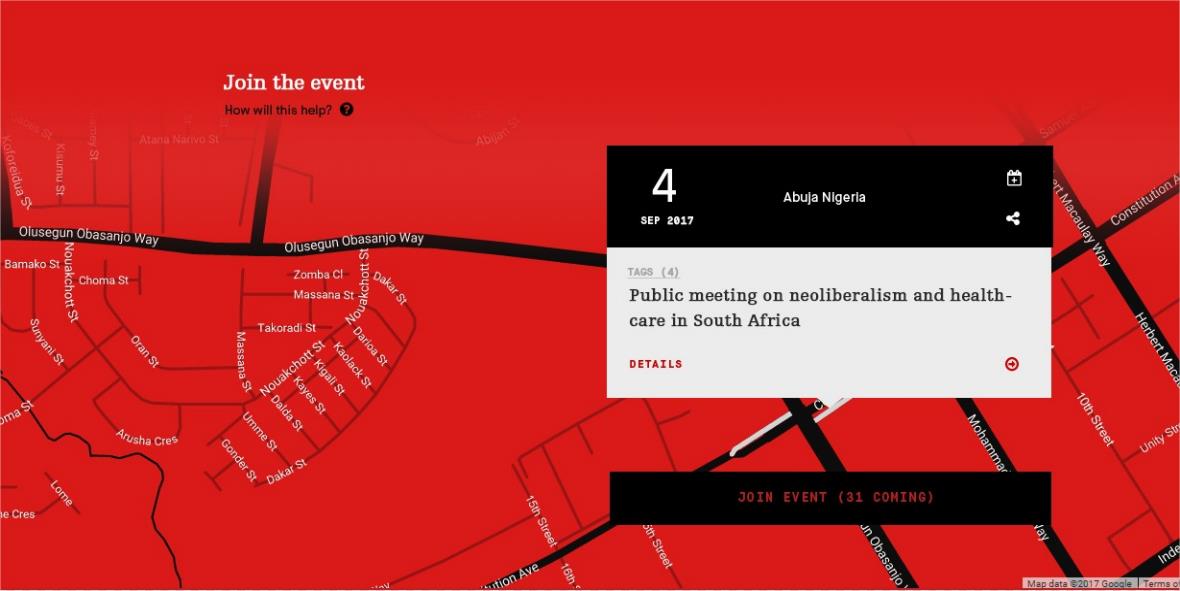 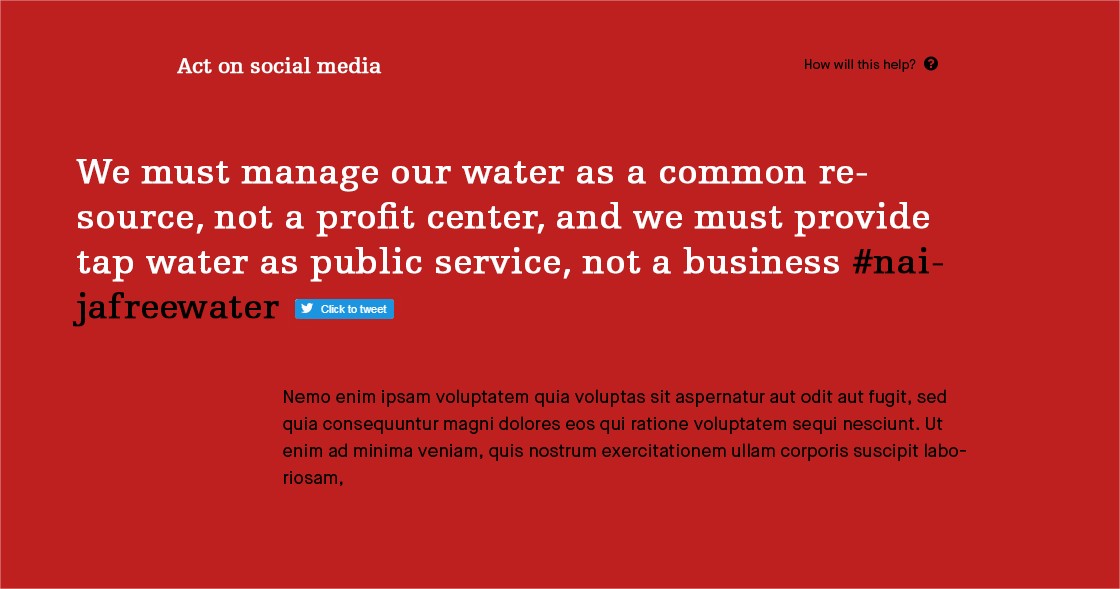 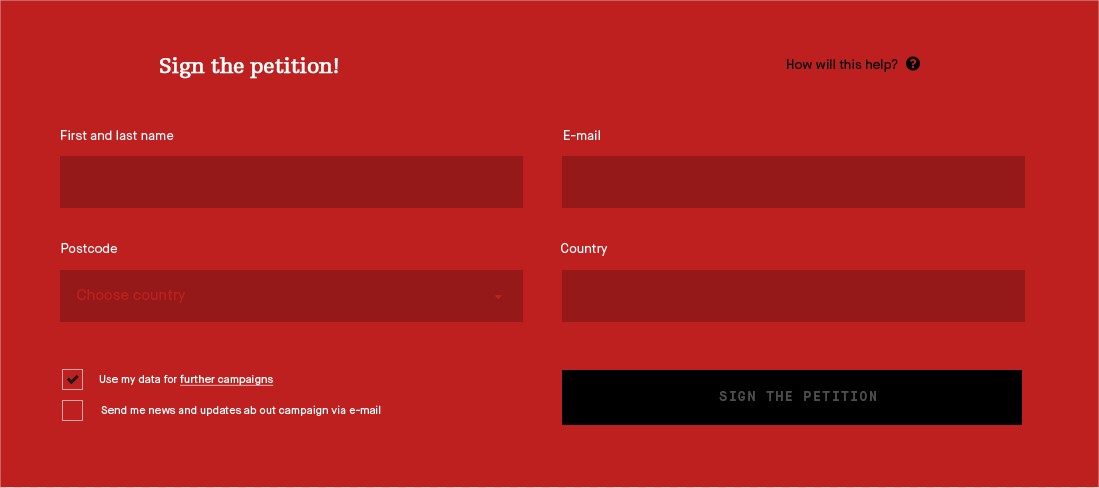 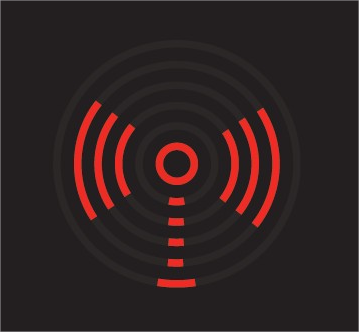 Subscribe t
to Privatization Watch
v
PRIVATIZATION WATCH
THE GLOBAL NEWSLETTER ON PRIVATISATION OF PUBLIC SERVICES
AVAILABLE IN ENGLISH, FRENCH AND SPANISH
STAY CONNECTED – SUBSCRIBE TO PRIVATIZATION WATCH AND GET THE LATEST GLOBAL NEWS ON PRIVATISATION IN YOUR INBOX
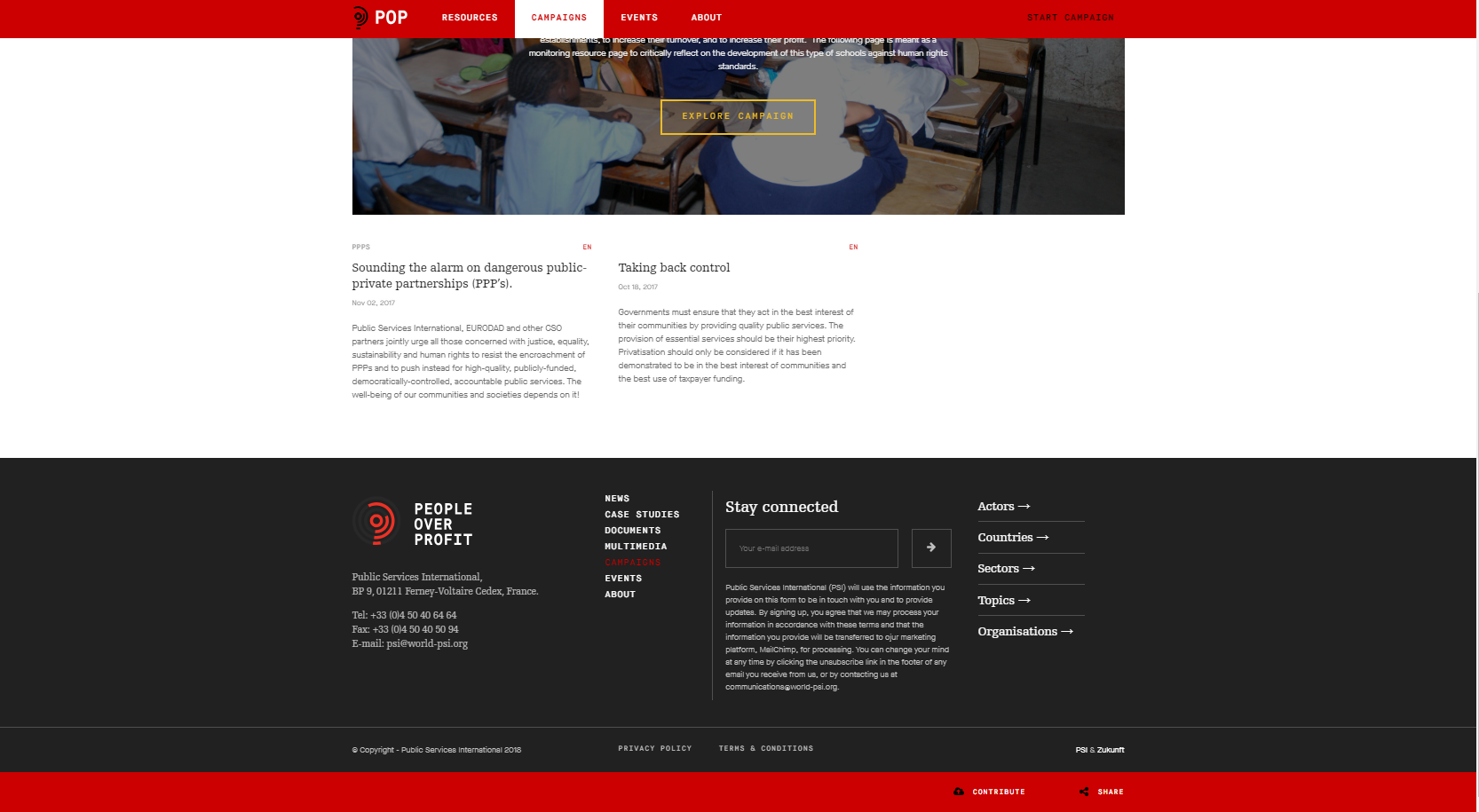 peopleoverprof.it
v
REGISTER TODAY
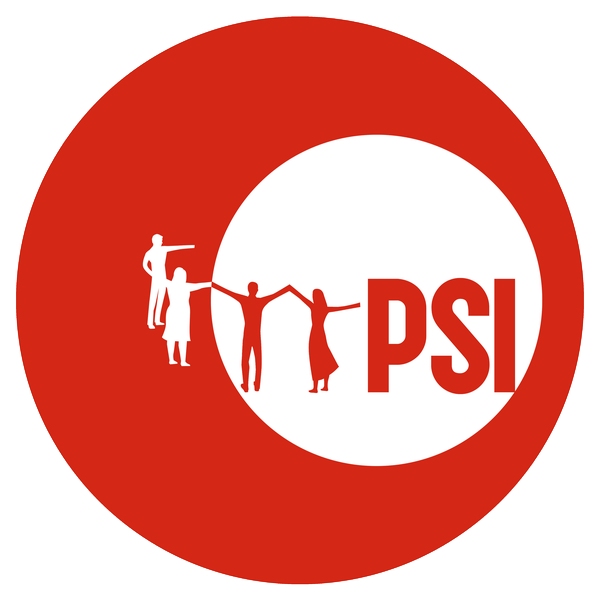 Contact campaigns@world-psi.org for support
Daniel.Bertossa@world-psi.org